How Hot Is My Data? Leveraging Automatic Data Optimization (ADO) Features in Oracle 12c Database For Dramatic Performance Improvements
Jim Czuprynski
Zero Defect Computing, Inc.
November 21, 2014
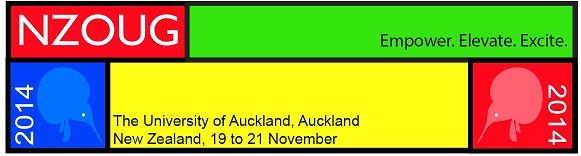 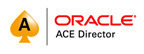 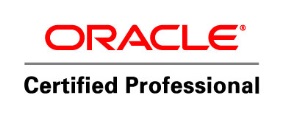 My Credentials
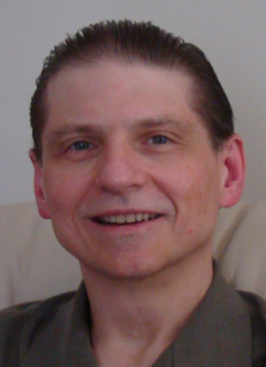 30+ years of database-centric IT experience
Oracle DBA since 2001
Oracle 9i, 10g, 11g OCP and Oracle ACE Director
> 100 articles on databasejournal.com and ioug.org
Teach core Oracle DBA courses (Grid + RAC, Exadata, Performance Tuning, Data Guard)
Regular speaker at Oracle OpenWorld, IOUG COLLABORATE, OUG Norway, and Hotsos
Oracle-centric blog (Generally, It Depends)
Our Agenda
Automatic Data Optimization: Why Bother?
ADO: Space-Based vs. Time-Based
Compression: Saving Space and I/O
How Hot is My Data? Using Heat Maps 
ADO: How It All Works
ADO Policies: Results
Now, A Warning
Q+A
Automatic Data Optimization: Why Bother?
Flash storage is everywhere and getting cheaper
Disk storage has never been cheaper
Abundant CPU resources yields cheaper compression
Compressed data accessed in fewer physical IOs
Proper compression usage takes planning …
For now, flash-based storage is still somewhat precious
Improper compression negatively affects application performance
Just because we can compress doesn’t mean we should
… but the right compression can mean extreme performance!
Automatic Data Optimization (ADO)
Moves or compresses data based on observed usage patterns
Leverages heat maps to determine how often data has been accessed
Tracks exactly how data has been utilized 
DML versus query
Random access versus table scan
Usage patterns can be tracked at tablespace, segment, and even row level
Covering the Space-Time Continuum
An ADO policy can be based on either space or time
Space-based:
Moves segment between tablespaces in different storage tiers
Movement is based on “fullness” of initial tablespace
Time-based:
Compresses data more tightly within same object
Data compressible at three levels:
ROW STORAGE (row level within a segment)
SEGMENT (one database object at segment level)
GROUP (multiple database objects)
Space-Based Migration: An Example
Segment resides initially in tablespace on Tier 0 storage: 
Server-based flash (e.g. FusionIO card in PCIe slot)
Exadata flash-based grid disk
SSD
+FLASH
Tier 0 storage space monitoring detects that tablespace space in use exceeds 90%
+COLD
ADO automatically moves entire segment to another tablespace on Tier 1 / 2  storage
Time-Based Compression: An Example
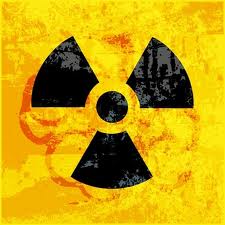 Initially, heavy DML and query activity:
Leave data uncompressed
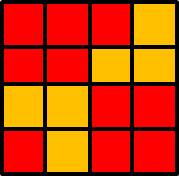 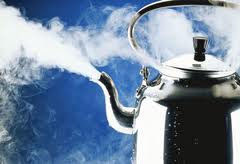 After 3 days of more limited access: Enable ADVANCED compression
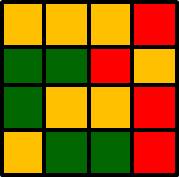 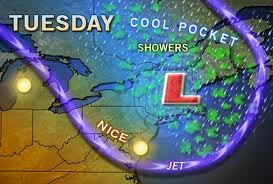 After 30 days of no modifications: 
Enable HCC QUERY LOW* compression
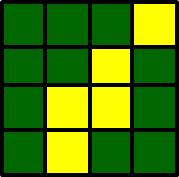 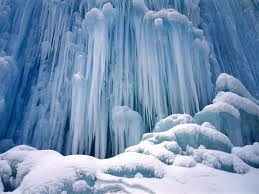 After 90 days of no access: 
Enable HCC ARCHIVE HIGH* compression
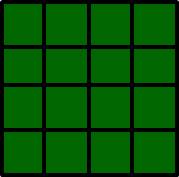 * Requires Exadata, ZFS Appliance, or Pillar Axiom storage
ADO: A Simple Example
Data source: 5M row table, 10 years of history
Data will be loaded into two tables:
AP.ROLLON_PARTED contains most recent three months’ data 
AP.RANDOMIZED_PARTED partitioned for historical data storage:
P1_HOT:     12/2013 and later	   P3_COOL: 2009 - 2011
P2_WARM:  01/2012 – 11/2013 P4_COLD: Before 2009
ADO Goals:
Limit usage of tablespace ADO_HOT_DATA on flash storage
Apply appropriate compression as data grows “colder” over time
Leveraging Storage Tiers
+COLD
+COOL
+WARM
+FLASH
ADO_WARM_DATAADO_WARM_IDX
ADO_HOT_DATAADO_HOT_IDX
ADO_COOL_DATAADO_COOL_IDX
ADO_COLD_DATAADO_COLD_IDX
Tier 1: Slower HDD(SAS, Inner Cylinders)
Tier 1: Fast HDD(SAS, Outer Cylinders)
Tier 2: Slow HDD (SATA)
Tier 0: SSD or Flash
Activating Heat Mapping
Must be activated before any ADO policies are created!
SQL> ALTER SYSTEM SET heat_map = ON;
Hottest Tablespaces (from DBA_HEATMAP_TOP_TABLESPACES)

                          Alloc
Tablespace      Segment   Space Earliest            Earliest            Earliest
Name              Count    (MB) Write Time          FTS Time            Lookup Time
--------------- ------- ------- ------------------- ------------------- -------------------
ADO_COLD_DATA         1      57                     2014-02-07.12:14:13 2014-02-07.00:07:55
ADO_COLD_IDX          0       1
ADO_COOL_DATA         1      41                     2014-02-07.12:14:13 2014-02-07.00:07:55
ADO_COOL_IDX          0       1
ADO_HOT_DATA          1       9 2014-02-07.00:07:55 2014-02-07.12:14:13 2014-02-07.00:07:55
ADO_HOT_IDX           0       1 2014-02-07.18:03:35                     2014-02-07.18:03:35
ADO_WARM_DATA         3      50                     2014-02-07.12:14:13 2014-02-07.00:07:55
ADO_WARM_IDX          0       1
AP_DATA               4     131                     2014-02-07.12:14:13
AP_IDX                7     130 2014-02-07.00:07:55                     2014-02-07.12:14:13
Recently-Touched Segments (from DBA_HEAT_MAP_SEG_HISTOGRAM)

Object                                                               Segment  Segment  Segment
Owner  Object Name          Subobject Name       Last Touched        Wrtn To? FTS?     LKP?
------ -------------------- -------------------- ------------------- -------- -------- --------
AP     RANDOMIZED_PARTED    P1_HOT               2014-02-07 11:27:05 NO       YES      NO
AP     RANDOMIZED_PARTED    P2_WARM              2014-02-07 11:27:05 NO       YES      NO
AP     RANDOMIZED_PARTED    P2_WARM              2014-02-07 11:27:05 NO       YES      NO
AP     RANDOMIZED_PARTED    P3_COOL              2014-02-07 11:27:05 NO       YES      NO
AP     RANDOMIZED_PARTED    P3_COOL              2014-02-07 11:27:05 NO       YES      NO
AP     RANDOMIZED_PARTED    P4_COLD              2014-02-07 11:27:05 NO       YES      NO
AP     RANDOMIZED_PARTED    P4_COLD              2014-02-07 11:27:05 NO       YES      NO
AP     ROLLON_PARTED                             2014-02-07 11:27:05 NO       YES      NO
AP     ROLLON_PARTED_PK                          2014-02-07 11:27:05 NO       NO       YES
Sample Objects
Non-Partitioned:
Partitioned:
CREATE TABLE ap.rollon_parted (
    key_id     NUMBER(8)
   ,key_date   DATE
   ,key_desc   VARCHAR2(32)
   ,key_sts    NUMBER(2) NOT NULL 
)
    TABLESPACE ado_hot_data
    NOLOGGING
    PARALLEL 4
    ILM ADD POLICY 
        TIER TO ado_warm_data;
CREATE TABLE ap.randomized_parted (
    key_id      NUMBER(8)
   ,key_date    DATE
   ,key_desc    VARCHAR2(32)
   ,key_sts     NUMBER(2) NOT NULL 
)
PARTITION BY RANGE(key_date) (
    PARTITION P4_COLD
      VALUES LESS THAN (TO_DATE('2009-01-01','yyyy-mm-dd'))
      TABLESPACE ado_cold_data
   ,PARTITION P3_COOL
      VALUES LESS THAN (TO_DATE('2012-01-01','yyyy-mm-dd'))
      TABLESPACE ado_cool_data
   ,PARTITION P2_WARM 
      VALUES LESS THAN (TO_DATE('2013-12-01','yyyy-mm-dd'))
      TABLESPACE ado_warm_data
   ,PARTITION P1_HOT 
      VALUES LESS THAN (MAXVALUE)
      TABLESPACE ado_hot_data NOCOMPRESS)
    NOLOGGING PARALLEL 4;
Implementing ADO Time-Based Policies
ALTER TABLE ap.randomized_parted
    MODIFY PARTITION p3_cool
    ILM ADD POLICY 
      COMPRESS FOR QUERY HIGH
      SEGMENT
      AFTER 600 DAYS OF NO ACCESS;

ALTER TABLE ap.randomized_parted
    MODIFY PARTITION p4_cold
    ILM ADD POLICY 
      COMPRESS FOR ARCHIVE HIGH
      SEGMENT
      AFTER 900 DAYS OF NO ACCESS;
ALTER TABLE ap.randomized_parted
    MODIFY PARTITION p1_hot
    ILM ADD POLICY 
      ROW STORE
      COMPRESS ADVANCED
      ROW
      AFTER 180 DAYS OF NO MODIFICATION;

ALTER TABLE ap.randomized_parted
    MODIFY PARTITION p2_warm
    ILM ADD POLICY
      COMPRESS FOR QUERY LOW 
      SEGMENT
      AFTER 300 DAYS OF NO ACCESS;
Row-level compression policy
Segment-level compression policies, but leveraging HCC compression
Testing ADO Policies: Global Policy Attributes
Adjusting ADO Policy Attributes for Faster Test Cycles
BEGIN
    DBMS_ILM_ADMIN.CUSTOMIZE_ILM(
         parameter => DBMS_ILM_ADMIN.POLICY_TIME
        ,value => DBMS_ILM_ADMIN.ILM_POLICY_IN_SECONDS);
    DBMS_ILM_ADMIN.CUSTOMIZE_ILM(
         parameter => DBMS_ILM_ADMIN.EXECUTION_INTERVAL
        ,value => 3);
    DBMS_ILM_ADMIN.CUSTOMIZE_ILM(
         parameter => DBMS_ILM_ADMIN.TBS_PERCENT_USED
        ,value => 90);
    DBMS_ILM_ADMIN.CUSTOMIZE_ILM(
         parameter => DBMS_ILM_ADMIN.TBS_PERCENT_FREE
        ,value => 25);
END;
/
Treats days like seconds
Sets ILM execution interval
Overrides tablespace fullness defaults
Testing ADO Policies: Executing Workloads
SET SERVEROUTPUT ON
DECLARE
    cur_max NUMBER := 0;
    new_max NUMBER := 0;
    ctr NUMBER := 0;
BEGIN
    SELECT MAX(key_id)
      INTO cur_max
      FROM AP.rollon_parted;
    cur_max := cur_max + 1;
    new_max := cur_max + 50000;    
    FOR ctr IN cur_max..new_max
        LOOP
            INSERT INTO ap.rollon_parted
            VALUES(ctr
               ,(TO_DATE('12/31/2013','mm/dd/yyyy') 
                 + DBMS_RANDOM.VALUE(1,90))
               ,'NEWHOTROW'
               ,20
             );   
            IF MOD(ctr, 5000) = 0 THEN 
                COMMIT;
            END IF;
        END LOOP;
        COMMIT;
EXCEPTION
    WHEN OTHERS THEN 
    DBMS_OUTPUT.PUT_LINE('Fatal Error: ' || SQLERRM);
END;
/
Inserts 50,000 new rows into AP.ROLLON_PARTED to test space-based ADO policy
Testing ADO Policies: Executing Workloads
UPDATE ap.randomized_parted
   SET key_desc = 'Modified *** MODIFIED!!!'
 WHERE key_desc <> 'Modified *** MODIFIED!!!'
   AND key_date BETWEEN TO_DATE('2013-12-01','YYYY-MM-DD') 
                    AND TO_DATE('2013-12-31','YYYY-MM-DD') 
   AND ROWNUM < 50001;
 
COMMIT;
Updates 50,000 rows in “hottest” table partition
SELECT MAX(LENGTH(key_desc)), COUNT(key_sts)
  FROM ap.randomized_parted
 WHERE key_date BETWEEN TO_DATE('2012-03-15','YYYY-MM-DD') 
                    AND TO_DATE('2013-11-30','YYYY-MM-DD') 
   AND ROWNUM < 10001;
Touches 10,000 rows in “warmer” table partition
SELECT MAX(LENGTH(key_desc)), COUNT(key_sts)
  FROM ap.randomized_parted
 WHERE key_date BETWEEN TO_DATE('2011-03-15','YYYY-MM-DD') 
                    AND TO_DATE('2011-04-14','YYYY-MM-DD') 
   AND ROWNUM < 10001;
Touches 10,000 rows in “colder” table partition
Testing ADO Policies: Forcing ILM Evaluation
DECLARE 
    tid NUMBER;
BEGIN
 DBMS_ILM.EXECUTE_ILM(owner => 'AP', object_name => 'ROLLON_PARTED', task_id => tid);
 DBMS_ILM.EXECUTE_ILM(owner => 'AP‘, object_name => 'RANDOMIZED_PARTED',task_id => tid);
END;
/
`
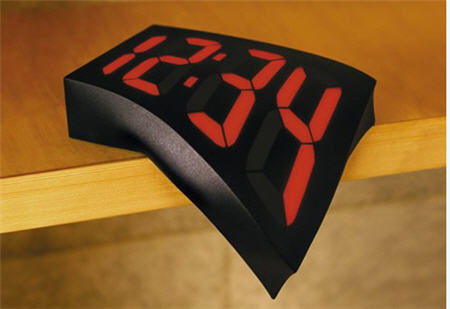 Now, all we have to do to is wait for the database’s nightly maintenance task cycle to complete …
ILM Objects Most Recently Evaluated
                                              (from DBA_ILMEVALUATIONDETAILS)

 Task ILM    Object                      Subobject
   ID Policy Owner  Object Name          Name       Object Type     Reason Chosen                  Job Name
----- ------ ------ -------------------- ---------- --------------- ------------------------------ ----------
 2905 P150   AP     RANDOMIZED_PARTED    P4_COLD    TABLE PARTITION SELECTED FOR EXECUTION         ILMJOB582
 2905 P149   AP     RANDOMIZED_PARTED    P3_COOL    TABLE PARTITION SELECTED FOR EXECUTION         ILMJOB580
 2905 P147   AP     RANDOMIZED_PARTED    P1_HOT     TABLE PARTITION SELECTED FOR EXECUTION         ILMJOB576
 2905 P148   AP     RANDOMIZED_PARTED    P2_WARM    TABLE PARTITION SELECTED FOR EXECUTION         ILMJOB578 
 2895 P146   AP     ROLLON_PARTED                   TABLE           POLICY DISABLED
. . . . .
 2889 P150   AP     RANDOMIZED_PARTED    P4_COLD    TABLE PARTITION PRECONDITION NOT SATISFIED
 2889 P148   AP     RANDOMIZED_PARTED    P2_WARM    TABLE PARTITION PRECONDITION NOT SATISFIED
 2889 P149   AP     RANDOMIZED_PARTED    P3_COOL    TABLE PARTITION PRECONDITION NOT SATISFIED
 2889 P147   AP     RANDOMIZED_PARTED    P1_HOT     TABLE PARTITION SELECTED FOR EXECUTION         ILMJOB564
 2888 P146   AP     ROLLON_PARTED                   TABLE           SELECTED FOR EXECUTION         ILMJOB562
ADO Space-Based Policies: Results
Free
Tablespace        Space
Name               (MB)
--------------- -------
ADO_COLD_DATA        87
ADO_COOL_DATA       135
ADO_HOT_DATA         14
ADO_WARM_DATA       151
Free
Tablespace        Space
Name               (MB)
--------------- -------
ADO_COLD_DATA        87
ADO_COOL_DATA       135
ADO_HOT_DATA          2
ADO_WARM_DATA       151
Free
Tablespace        Space
Name               (MB)
--------------- -------
ADO_COLD_DATA        87
ADO_COOL_DATA       135
ADO_HOT_DATA         16
ADO_WARM_DATA       127
Next ILM evaluation detects change, so AP.ROLLON_PARTED moves automatically to ADO_WARM_DATA.
Initially, tablespace ADO_HOT_DATA  (sized at just 25MB) is almost 50% empty.
Data grows in table AP.ROLLON_PARTED, so ADO_HOT_DATA  is now 90% full).
ADO Time-Based Policies: Results
Results of Partitioned Table Loading (from DBA_TAB_PARTITIONS)
                                                           Avg
Partition  Compression  Compress                  # of     Row
Name       Level        For        Row Count      Blocks   Len
---------- ------------ --------   ------------ -------- -----
P1_HOT     DISABLED                      39,801      232    34
P2_WARM    DISABLED                     958,717    5,255    34
P3_COOL    DISABLED                   1,500,592    8,185    34
P4_COLD    DISABLED                   2,500,890   13,587    34
Table partition sizes and compression before ADO policies went into effect …
Results of Partitioned Table Loading (from DBA_TAB_PARTITIONS)
                                                             Avg
Partition  Compression  Compress                      # of   Row
Name       Level        For             Row Count   Blocks   Len
---------- ------------ ----------   ------------ -------- -----
P1_HOT     DISABLED                        39,801      232    34
P2_WARM    ENABLED                        958,717    4,837    34
P3_COOL    ENABLED      QUERY HIGH      1,500,592    1,603    34
P4_COLD    ENABLED      ARCHIVE HIGH    2,500,890    1,879    34
… and a few moments after test workloads were applied and ILM refresh requested.
Between 5X and 7X compression!
ADO Compression: Performance Impacts
“Warm” Partition:
SELECT MAX(LENGTH(key_desc)), COUNT(key_sts)
  FROM ap.randomized_parted
 WHERE key_date BETWEEN TO_DATE('2012-01-15','YYYY-MM-DD') 
                    AND TO_DATE('2013-10-15','YYYY-MM-DD');
“Cool” Partition:
SELECT MAX(LENGTH(key_desc)), COUNT(key_sts)
  FROM ap.randomized_parted
 WHERE key_date BETWEEN TO_DATE('2010-01-15','YYYY-MM-DD') 
                    AND TO_DATE('2011-10-15','YYYY-MM-DD');
“Cold” Partition:
SELECT MAX(LENGTH(key_desc)), COUNT(key_sts)
  FROM ap.randomized_parted
 WHERE key_date BETWEEN TO_DATE('2005-03-15','YYYY-MM-DD') 
                    AND TO_DATE('2008-04-14','YYYY-MM-DD');
ADO: Wrinkles and Caveats
Finally, some warnings:
ILM features are not yet supported for multi-tenant databases
Querying Heat Map views vs. DBMS_HEAT_MAP objects seems to return slightly different results
HCC ratios vary with datatypes, NDVs, and NULLs … so your mileage may vary
Coming Soon …
Coming in Spring 2015 from Oracle Press:
Oracle Database Upgrade, Migration & Transformation Tips & Techniques
Covers everything you need to know to upgrade, migrate, and transform any Oracle 10g or 11g database to Oracle 12c
Discusses strategy and tactics of planning Oracle migration, transformation, and upgrade projects
Explores latest transformation features:
Recovery Manager (RMAN)
Oracle GoldenGate
Cross-Platform Transportable Tablespaces
Cross-Platform Transport (CPT)
Full Transportable Export (FTE)
Includes detailed sample code
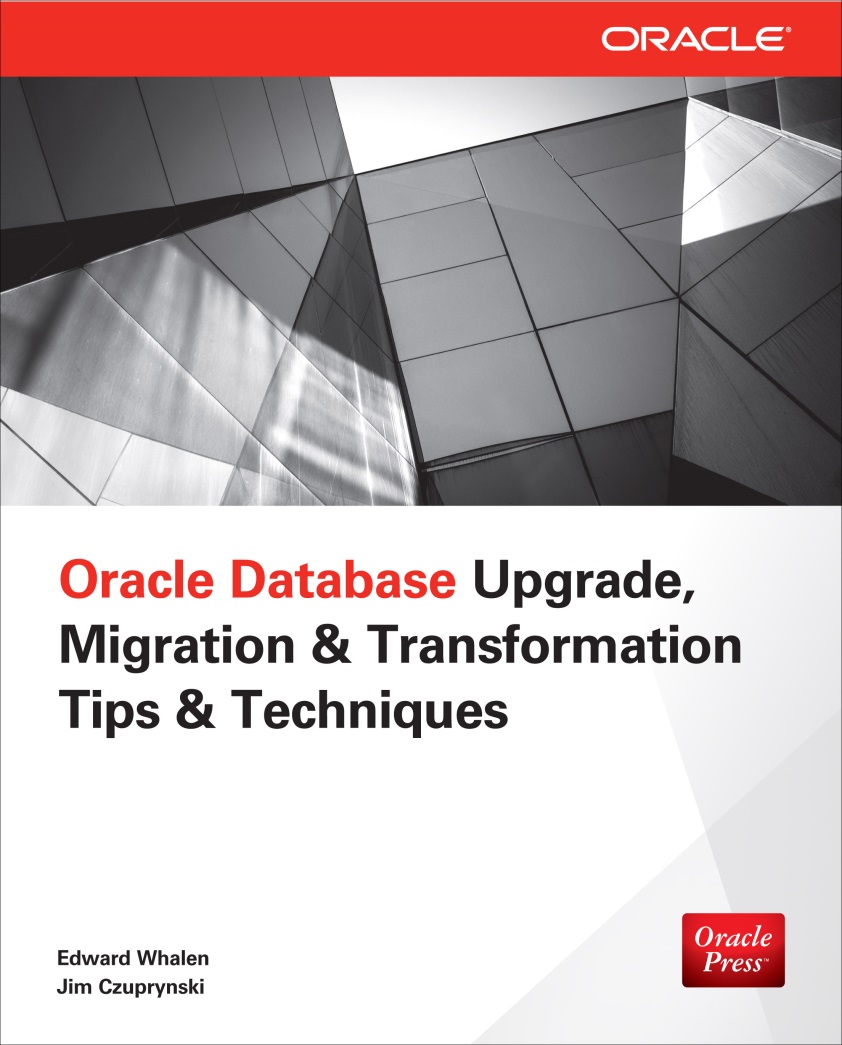 Over To You …
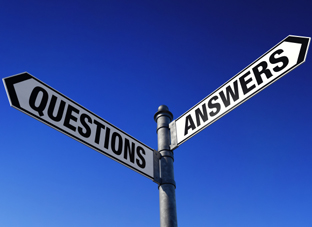 Thank You For Your Kind Attention
How Hot Is My Data? Leveraging Automatic Data Optimization (ADO) Features in Oracle 12c Database For Dramatic Performance Improvements
If you have any questions or comments, feel free to:
E-mail me at jczuprynski@zerodefectcomputingcom
Follow my blog: http://jimczuprynski.wordpress.com
Follow me on Twitter (@jczuprynski)
Connect with me on LinkedIn (Jim Czuprynski)